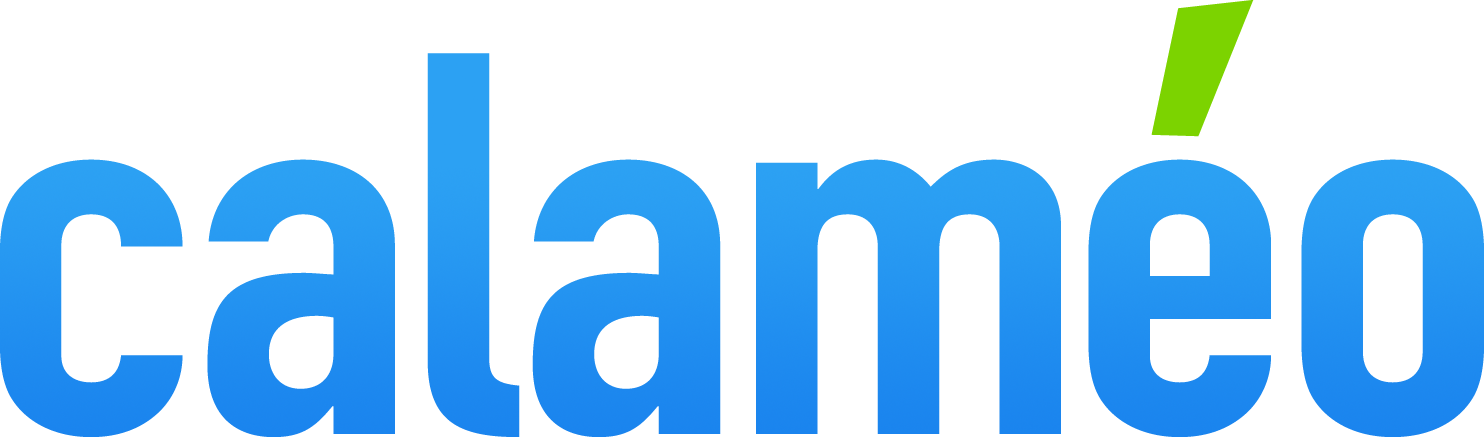 Plataforma  para usar calaméo
Para usar calaméo no se necesita nada mas que internet, y cualquier documento que se tenga en adobe o cualquier versión de office para poder convertirlo en una revista, y por supuesto hacer su cuenta en calaméo.
CALAMÉO
Calaméo es la forma ideal de publicar, buscar y compartir todos sus documentos en línea. Podemos organizar nuestras publicaciones en subscripciones. Los documentos pueden tener una extensión sin restricción.



Calaméo  acepta formatos de Microsoft Office, Open Office, PDF, Microsoft Power Point, etc.
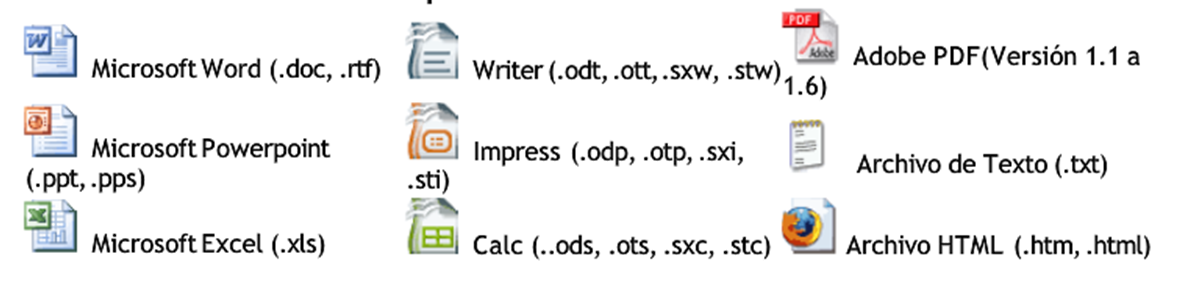 ¿Cómo funciona Calaméo?
Calaméo funciona en un entorno web. Lo único que necesitamos es una simple conexión a internet. 
El funcionamiento es similar a Slideshare, Picassa, YouTube, etc.
¿Para qué nos sirve?
Podemos enviar el enlace web de nuestros contactos por email.

Podemos insertar directamente la presentación del documento en cualquier página web que permita HTML. Embebido.

Podemos crear un enlace web en cualquier plataforma (Moodle, Wiki, Página web),
MANUAL DE USO
Entro a la dirección: http://www.calameo.com/
Clic en crear una cuenta gratis.
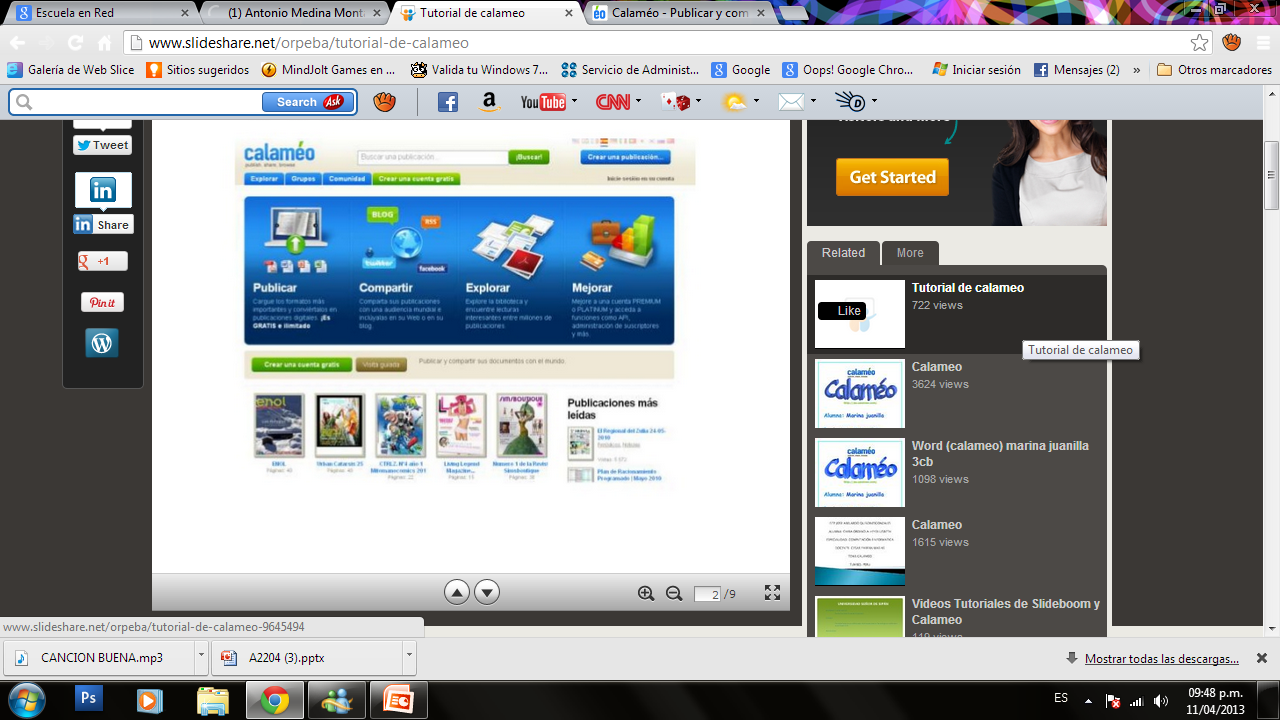 3.- Se debe ingresar al correo para la activación de la cuenta.
4.- Aparece la siguiente pantalla.
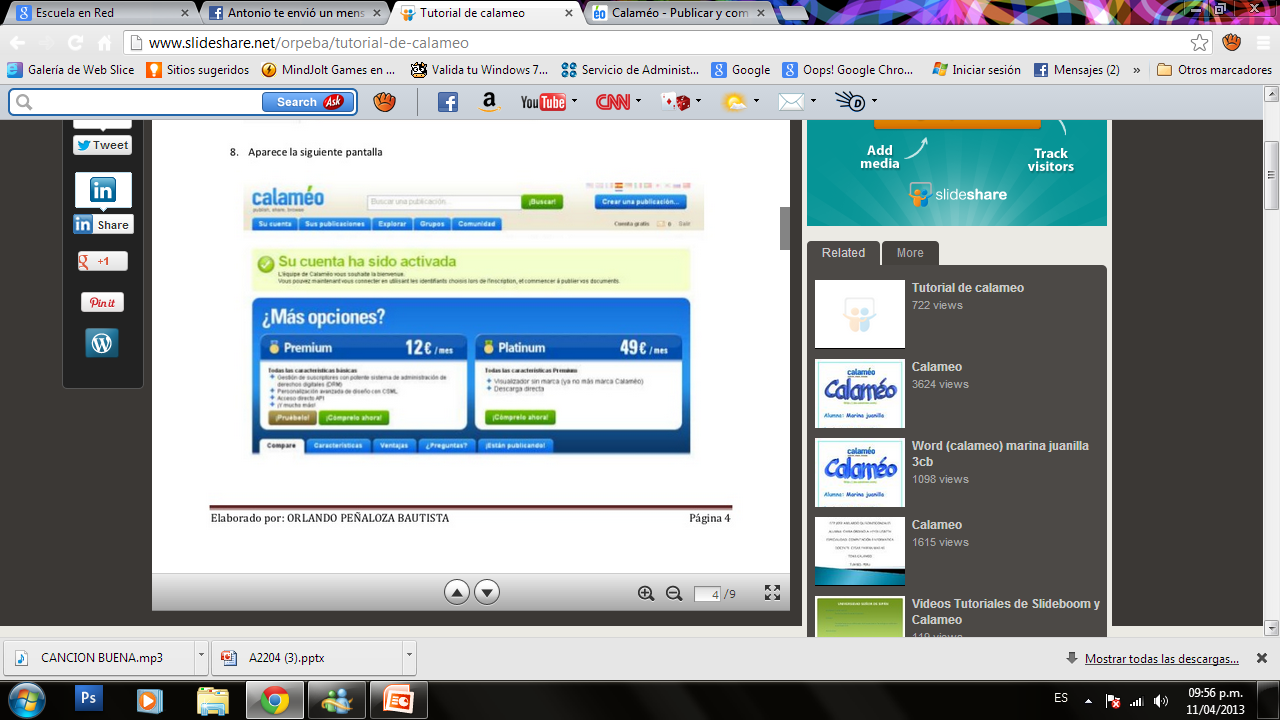 5.-Clic en crear publicación.
6.-Clic en explorar.
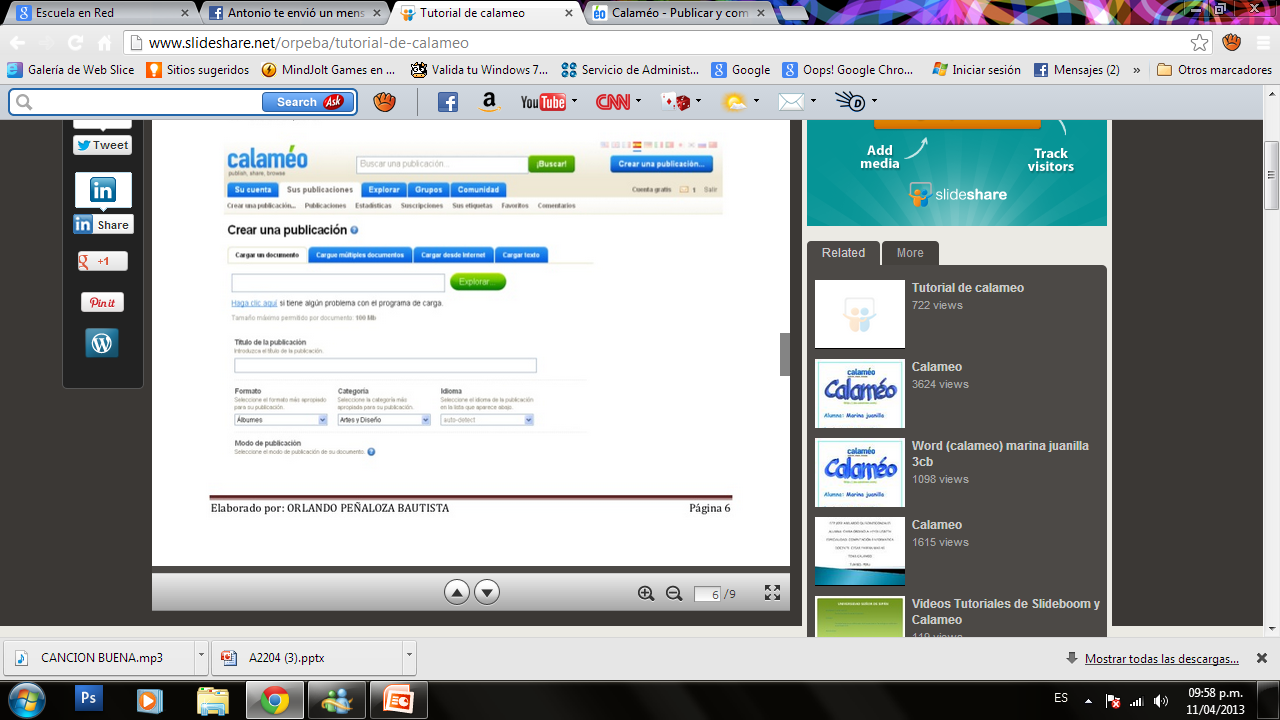 7.-Buscamos el archivo que queremos publicar.
8.-Clic en abrir.
9.-Una vez cargado, poner el titulo que queremos para la publicación.
10.-Selecciónar el tipo de formato y categoría.
11.-Clic en iniciar carga.
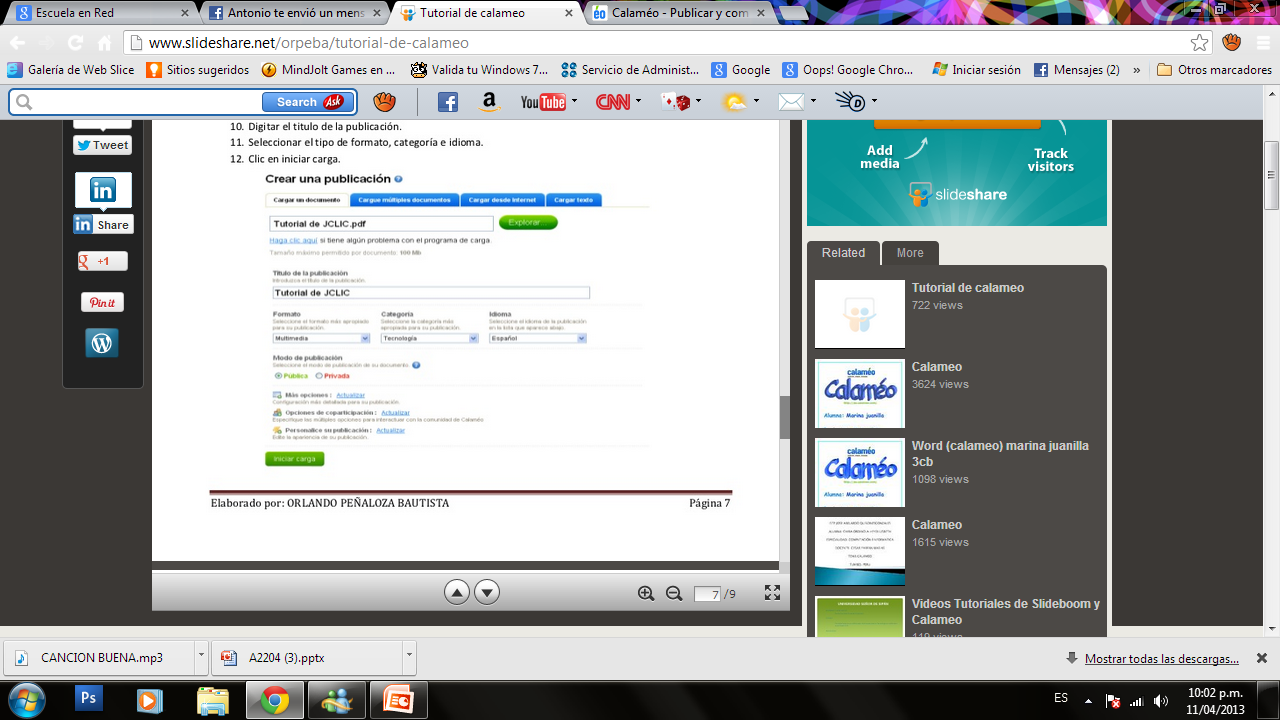 12.-Ya esta lista la publicación
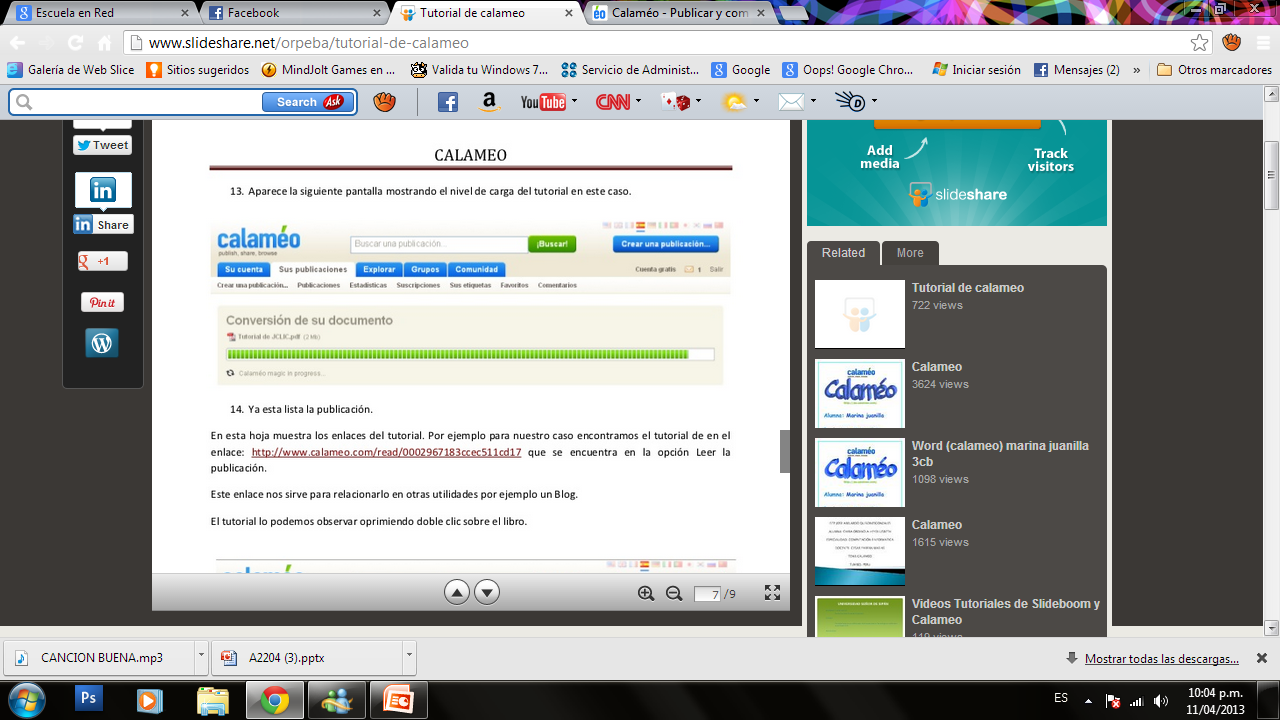 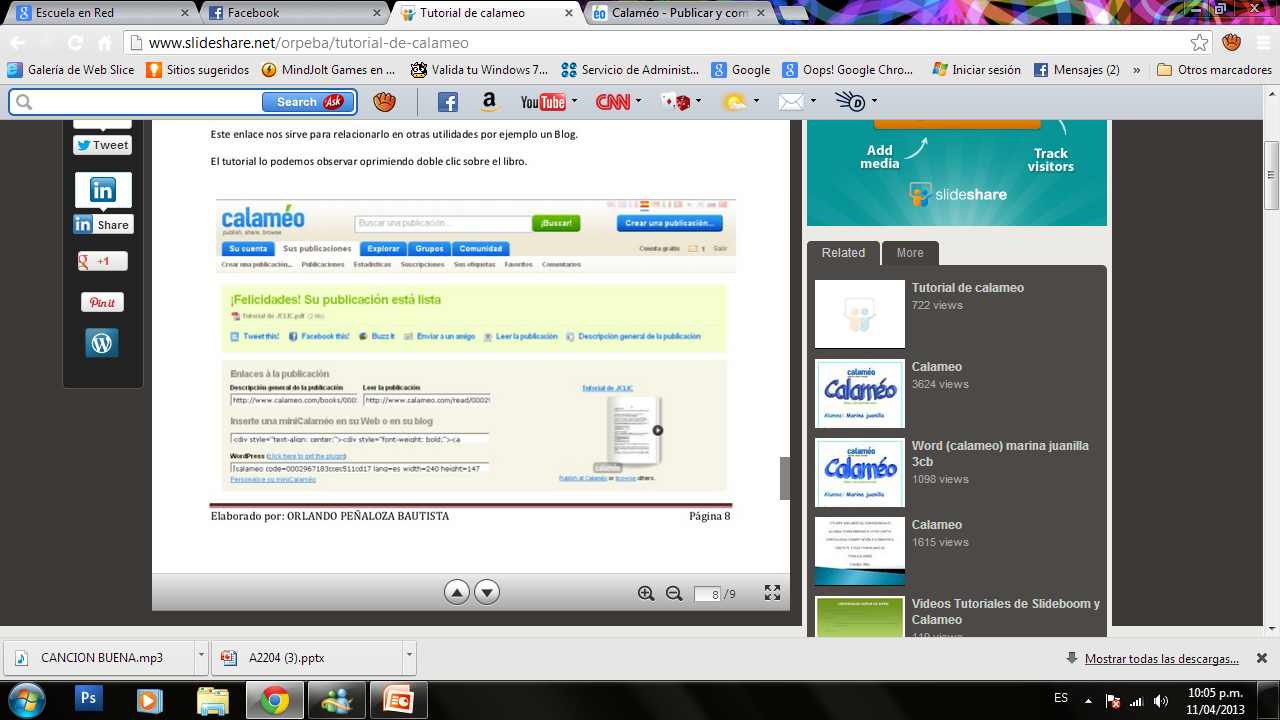 Comentarios..
Es un programa muy atractivo y divertido, en donde puedes subir cualquier tipo de información, en los programas mas sencillos de tu computador, además todos podrán ver tu trabajo así como tu puedes ver los de los demás,  compartirán sus ideas contigo, se puede hacer enlaces con el.